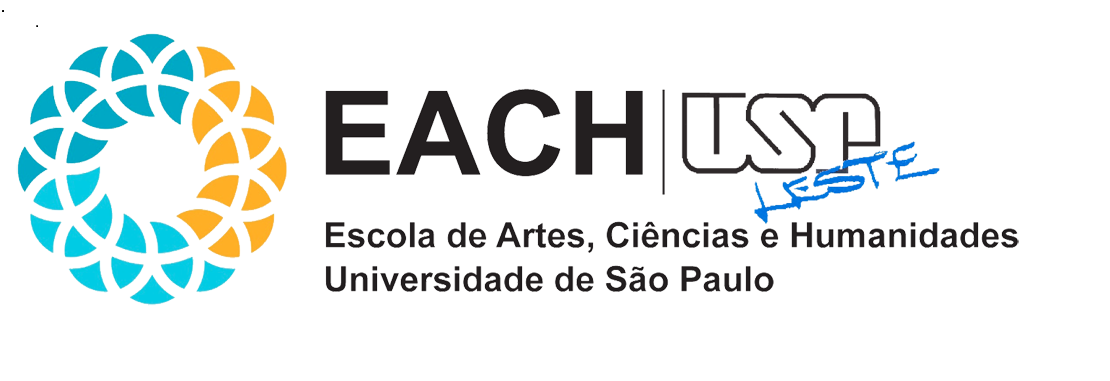 Gestão de Políticas Públicas

ACH 3534 – DIREITO ADMINISTRATIVO

Aulas 8 e 9 – Atos Administrativos


							Profa. Dra. Ana Carla Bliacheriene
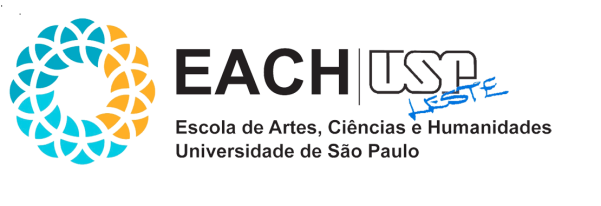 Atos Administrativos
Conceito

A função administrativa se manifesta por meio da emissão de atos materiais, por meio de atos volitivos de manifestação do Estado

Atos jurídicos são as manifestações de vontade unilateral e plurilateral das pessoas físicas ou jurídicas, com o objetivo de produzir efeitos de direito.

Atos administrativos abarca atos de Direito Público e de Direito Privado. Se manifesta como uma mera declaração de vontade do homem público

Ato da administração – é qualquer ato praticado por órgão que seja vinculado à estrutura do Poder Executivo.
Conceito
Requisitos
Perfeição, validade e eficácia
Atributos
Classificação
Espécies
Mérito
Discricionariedade
Controle judicial  
Extinção e reaproveitamento dos atos administrativos
Invalidade do ato administrativo
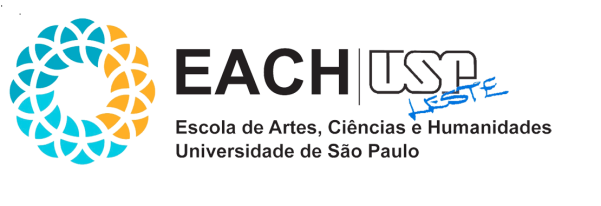 Atos Administrativos
Conceito

Fatos jurídicos –são acontecimentos naturais que geram consequências no mundo jurídico enquanto os atos jurídicos são de correntes da vontade humana

 Fato administrativo – é qualquer acontecimento que traga consequências jurídicas para a Administração Pública
Conceito
Requisitos
Perfeição, validade e eficácia
Atributos
Classificação
Espécies
Mérito
Discricionariedade
Controle judicial  
Extinção e reaproveitamento dos atos administrativos
Invalidade do ato administrativo
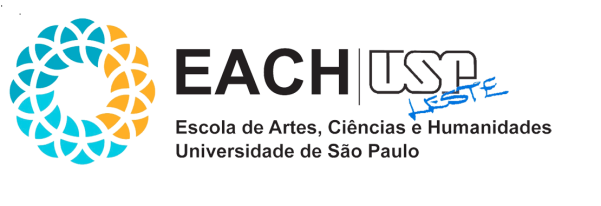 Atos Administrativos
Conceito

É ato jurídico unilateral distinto do regulamento, que consiste numa declaração

É ato típico por excelência da Administração, aquele pelo qual se distingue do Poder Legislativo e do Poder Judiciário

É uma execução in concreto por iniciativa própria e por meios não contenciosos, enquanto comando complementar da lei

É espécie do gênero ato jurídico regido pelo Direito Público

Devem preservar a supremacia e indisponibilidade do interesse público
Conceito
Requisitos
Perfeição, validade e eficácia
Atributos
Classificação
Espécies
Mérito
Discricionariedade
Controle judicial  
Extinção e reaproveitamento dos atos administrativos
Invalidade do ato administrativo
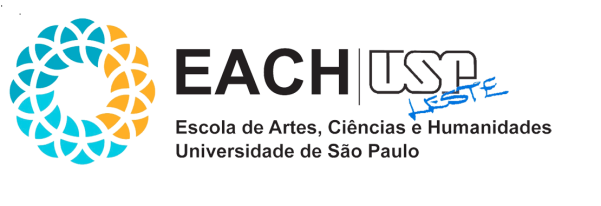 Atos Administrativos
Conceito

Celso Antônio Bandeira de Mello:

(...) Declaração do Estado (ou quem lhe faça as vezes – como, por exemplo, um concessionário de serviço público), no exercício de prerrogativas públicas, manifestada mediante providências jurídicas complementares da lei a título de lhe dar cumprimento, e sujeitas a controle de legitimidade por órgão jurisdicional (2004, p. 354).
Conceito
Requisitos
Perfeição, validade e eficácia
Atributos
Classificação
Espécies
Mérito
Discricionariedade
Controle judicial  
Extinção e reaproveitamento dos atos administrativos
Invalidade do ato administrativo
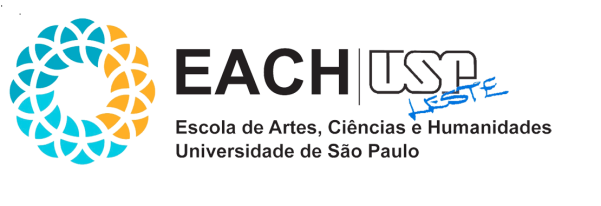 Atos Administrativos
Requisitos

São condições necessárias para a existência valida de um ato

Lei da Ação Popular (Lei n. 4.717/65), art. 2 o.

Incompetência (competência)
Vício de forma (forma)
Ilegalidade do objeto (objeto lícito)
Inexistência dos motivos (motivo)
Desvio de finalidade (finalidade)
Conceito
Requisitos
Perfeição, validade e eficácia
Atributos
Classificação
Espécies
Mérito
Discricionariedade
Controle judicial  
Extinção e reaproveitamento dos atos administrativos
Invalidade do ato administrativo
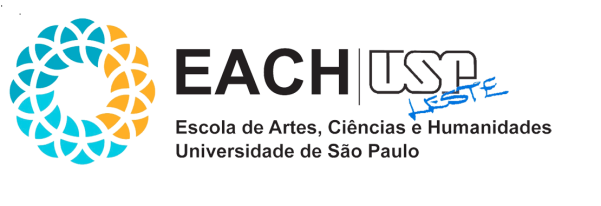 Atos Administrativos
Requisitos

Doutrina (literatura jurídica)

Requisitos subjetivos: órgão competente; pessoa competente

Requisitos objetivos: pressupostos de fato; finalidade; causa; motivo; declaração; conteúdo; objeto; fato
 
Requisitos formais: procedimento administrativo; forma
Conceito
Requisitos
Perfeição, validade e eficácia
Atributos
Classificação
Espécies
Mérito
Discricionariedade
Controle judicial  
Extinção e reaproveitamento dos atos administrativos
Invalidade do ato administrativo
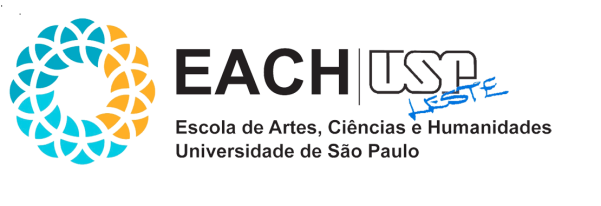 Atos Administrativos
Requisitos

Incompetência (competência)

Dever ou poder outorgado ao agente público para exercer ato previsto em lei

É uma reunião de autorizações para o exercício de uma atividade

A pessoa jurídica que pratica o ato deve ser competente (ex: usucapião)

O órgão deve ser competente (competência do órgão)

O servidor ou agente deve ser competente (competência da pessoa)
Conceito
Requisitos
Perfeição, validade e eficácia
Atributos
Classificação
Espécies
Mérito
Discricionariedade
Controle judicial  
Extinção e reaproveitamento dos atos administrativos
Invalidade do ato administrativo
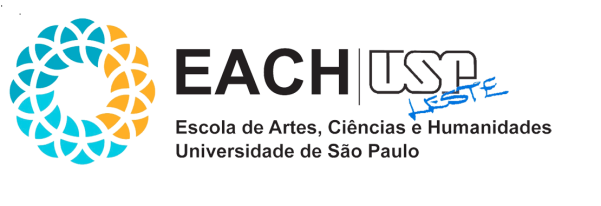 Atos Administrativos
Requisitos

Vício de forma (forma)

Procedimento administrativo – caminho a seguir, sendo a causa necessária para a produção dos atos administrativos

Forma – ato administrativa necessita de uma forma externa de manifestação. Geralmente é escrita, mas pode ser verbal ou por sinais.
Conceito
Requisitos
Perfeição, validade e eficácia
Atributos
Classificação
Espécies
Mérito
Discricionariedade
Controle judicial  
Extinção e reaproveitamento dos atos administrativos
Invalidade do ato administrativo
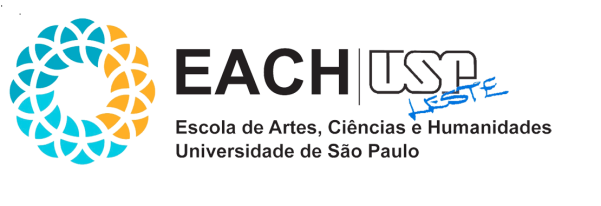 Atos Administrativos
Requisitos

Ilegalidade do objeto (objeto lícito)

O conteúdo/objeto é o que o ato afirma ou declara.
Conceito
Requisitos
Perfeição, validade e eficácia
Atributos
Classificação
Espécies
Mérito
Discricionariedade
Controle judicial  
Extinção e reaproveitamento dos atos administrativos
Invalidade do ato administrativo
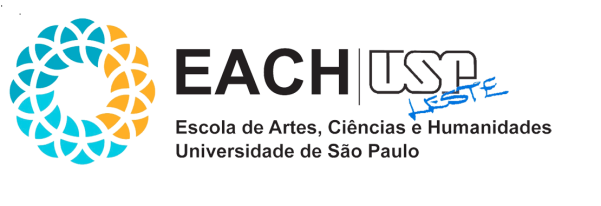 Atos Administrativos
Requisitos

Inexistência dos motivos (motivo ou motivo de fato ou pressupostos de fato)

É o fato que determina o ato, devendo ser plenamente justificado por meio de motivação (Ex: motivo de tombamento é o valor histórico)

Teoria dos motivos determinantes – os motivos alegados para a pratica do ato ficam a ele vinculado

Motivo é o fato. Motivação é a justificativa escrita. A motivação é formalidade. A forma é pressuposto (ex: multa de trânsito e compra de imóvel)
Conceito
Requisitos
Perfeição, validade e eficácia
Atributos
Classificação
Espécies
Mérito
Discricionariedade
Controle judicial  
Extinção e reaproveitamento dos atos administrativos
Invalidade do ato administrativo
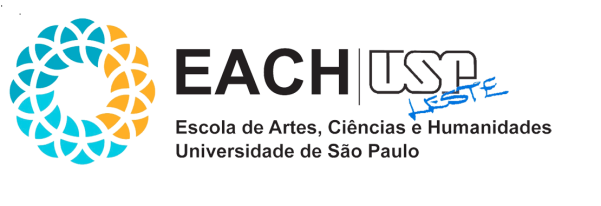 Atos Administrativos
Requisitos

Inexistência dos motivos (motivo ou motivo de fato)

É o fato que determina o ato, devendo ser plenamente justificado por meio de motivação (Ex: motivo de tombamento é o valor histórico)

Teoria dos motivos determinantes – os motivos alegados para a pratica do ato ficam a ele vinculado

Motivo é o fato. Motivação é a justificativa escrita. A motivação é formalidade. A forma é pressuposto. Móvel é o sentimento do agente  (ex: multa de trânsito e compra de imóvel)
Conceito
Requisitos
Perfeição, validade e eficácia
Atributos
Classificação
Espécies
Mérito
Discricionariedade
Controle judicial  
Extinção e reaproveitamento dos atos administrativos
Invalidade do ato administrativo
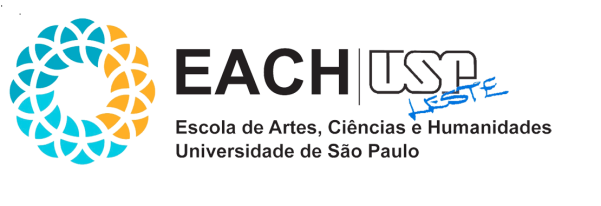 Atos Administrativos
Requisitos

Desvio de finalidade (finalidade)

O ato deve ser praticado de Acordo com a finalidade para o qual foi criado

É a razão jurídica pela qual um ato foi criado abstratamente pela ordem jurídica normativa

Pode gerar desvio de finalidade ou desvio de poder – é o vício que atinge o ato administrativo sempre que, concretamente, esse é praticado desconsiderando a finalidade, estabelecida em lei, para o qual foi criado.

O móvel não se exterioriza é subjetivo, já a finalidade é objetiva, mas tem relevância jurídica por ter sido exteriorizada.
Conceito
Requisitos
Perfeição, validade e eficácia
Atributos
Classificação
Espécies
Mérito
Discricionariedade
Controle judicial  
Extinção e reaproveitamento dos atos administrativos
Invalidade do ato administrativo
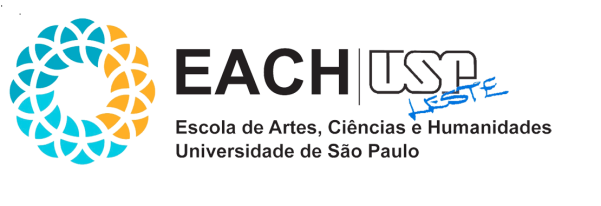 Atos Administrativos
Requisitos

Declaração/Conteúdo

É o que o ato afirma ou declara. O Conteúdo é necessário para a existência do ato e devem estar de acordo com o ordenamento jurídico
Conceito
Requisitos
Perfeição, validade e eficácia
Atributos
Classificação
Espécies
Mérito
Discricionariedade
Controle judicial  
Extinção e reaproveitamento dos atos administrativos
Invalidade do ato administrativo
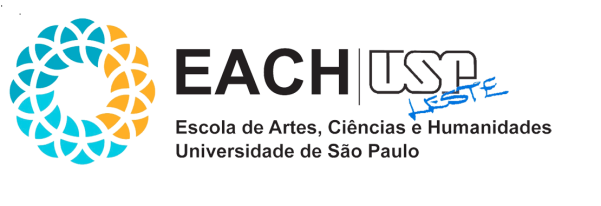 Atos Administrativos
Perfeição, validade e eficácia

A perfeição está relacionada à própria existência do ato. O ato administrativo só se considerará perfeito, acabado, quando exaurir o ciclo necessário de sua existência

Ato válido é aquele que está em completa  harmonia com a ordem jurídica em que se baseia, ou seja, há uma adequação com o comando legal superior que amparou o ato.

Ato eficaz é o que está apto à produção de efeitos desejados; do contrário, ele é ineficaz.
Conceito
Requisitos
Perfeição, validade e eficácia
Atributos
Classificação
Espécies
Mérito
Discricionariedade
Controle judicial  
Extinção e reaproveitamento dos atos administrativos
Invalidade do ato administrativo
Atos Administrativos
A ineficácia geralmente  é alcançada  em três situações:

A) quando há uma condição futura e incerta para sua executoriedade;
B) quando a sua executoriedade está diretamente ligada  à ocorrência  de um termo futuro e certo, período em que o ato permanece ineficaz até que se alcance este termo;
C) também é ineficaz o ato que dependa de outro ato jurídico para produzir efeitos; por exemplo, a homologação pelo governador de uma licitação ao seu vencedor.
Conceito
Requisitos
Perfeição, validade e eficácia
Atributos
Classificação
Espécies
Mérito
Discricionariedade
Controle judicial  
Extinção e reaproveitamento dos atos administrativos
Invalidade do ato administrativo
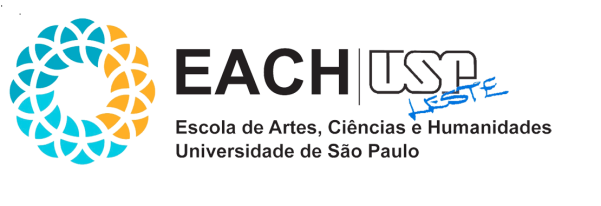 Atos Administrativos
Atributos:
1- Presunção de legitimidade
A presunção de legitimidade é implícita em todo ato administrativo, no sentido de se afirmar que o ato é válido até que se prove o contrário – presunção iuris tantum.
2- Imperatividade e coercibilidade
A imperatividade é o poder conferido aos atos administrativos de gerarem unilateralmente obrigações jurídicas aos administrados independentemente da sua concordância.
A coercibilidade significa dizer que os atos administrativos devem ser cumpridos sob pena de sanção pelo seu descumprimento.
Há várias hipóteses em que a imperatividade e a coercibilidade convivem juntas e surgem no mesmo momento. Por exemplo, em um sinal de trânsito vermelho é imperativo que se pare, porque senão decorrerá uma multa devida à coercibilidade.
Conceito
Requisitos
Perfeição, validade e eficácia
Atributos
Classificação
Espécies
Mérito
Discricionariedade
Controle judicial  
Extinção e reaproveitamento dos atos administrativos
Invalidade do ato administrativo
Atos Administrativos
3- Tipicidade
A tipicidade, segundo Massimo Severo Giannini, “comporta uma conexão, estabelecida da norma, entre os diferentes elementos do ato, e uma predeterminação, sempre normativa, do efeito que esse pode produzir” (1993, p. 242). Com efeito, a tipicidade nada mais é do que a correspondência do ato administrativo a um modelo legal predeterminado.

4- Autoexecutoriedade
Por fim, a autoexecutoriedade se apresenta como o poder que os atos administrativos têm de poderem ser executados pela própria Administração.
Conceito
Requisitos
Perfeição, validade e eficácia
Atributos
Classificação
Espécies
Mérito
Discricionariedade
Controle judicial  
Extinção e reaproveitamento dos atos administrativos
Invalidade do ato administrativo
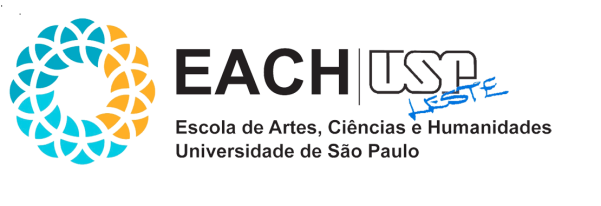 Atos Administrativos
Classificação
1- Quanto à Estrutura
Podem ser concretos e abstratos. 
Os primeiros são aqueles que se exaurem em uma única aplicação. Exemplo: uma ordem da Anvisa de apreensão de medicamentos em todos os estabelecimentos farmacêuticos em virtude do fato de se ter descoberto que estes medicamentos estavam gerando efeitos maléficos à saúde.
Abstratos são aqueles que comportam reiteradas e infinitas aplicações, sempre que se renovem os fatos que motivam a sua aplicação. Exemplo: aplicação de multas administrativas decorrentes de colocação na estante para venda de medicamentos com datas de vencimento ultrapassadas
Histórico
Conceito
Requisitos
Perfeição, validade e eficácia
Atributos
Classificação
Espécies
Mérito
Discricionariedade
Controle judicial  
Extinção e reaproveitamento dos atos administrativos
Invalidade do ato administrativo
Atos Administrativos
2- Quanto à sua formação
Atos unilaterais: são os formados pela manifestação de uma única pessoa. Exemplo: demissão de um funcionário – é o Município que o produz, se estiver envolvido um funcionário municipal.
Atos bilaterais: são os formados pela manifestação de mais de uma pessoa. Exemplo: contrato administrativo.
Histórico
Conceito
Requisitos
Perfeição, validade e eficácia
Atributos
Classificação
Espécies
Mérito
Discricionariedade
Controle judicial  
Extinção e reaproveitamento dos atos administrativos
Invalidade do ato administrativo
Atos Administrativos
3- Quanto à sua Composição Interna (Formação do Ato)
Atos simples: são os atos formados pela manifestação de um único órgão. Exemplo: decreto do presidente, uma licença para dirigir automóvel etc.
Atos complexos: manifestação de mais de um órgão simultaneamente, no interior de uma mesma pessoa. Exemplo: portaria baixada pelo Estado, agregando-se mais de um órgão, ou seja, o Ministério da Justiça e da Saúde baixam uma portaria conjunta.
Atos compostos: os formados pela manifestação de mais de um órgão, de forma sequencial, no interior de uma mesma pessoa, para que o ato administrativo se convalide. Nesse caso, acreditamos não ser um ato exclusivo, mas sim um conjunto de atos.
Histórico
Conceito
Requisitos
Perfeição, validade e eficácia
Atributos
Classificação
Espécies
Mérito
Discricionariedade
Controle judicial  
Extinção e reaproveitamento dos atos administrativos
Invalidade do ato administrativo
Atos Administrativos
4- Quanto aos efeitos sobre o destinatário
Ampliativos: são aqueles que acrescem prerrogativas ou vantagens jurídicas a seu destinatário. Exemplo: outorga de permissão de uso de bem público.
Restritivos: eliminam ou reduzem prerrogativas ou vantagens jurídicas atribuídas a seu destinatário. Exemplo: revogação da permissão.
5- Quanto à sua repercussão sobre terceiros (Quanto ao Alcance)
Atos Administrativos de efeitos internos: produzem efeitos apenas no interior da Administração. Exemplo: é vedado aos servidores públicos fazerem refeições nos locais de trabalho; edição de pareceres, informativos.
Atos administrativos de efeitos externos: atingem terceiros estranhos à Administração. Exemplo: concessão de porte de arma, permissão de uso, licença ambiental ou urbanística.
Histórico
Conceito
Requisitos
Perfeição, validade e eficácia
Atributos
Classificação
Espécies
Mérito
Discricionariedade
Controle judicial  
Extinção e reaproveitamento dos atos administrativos
Invalidade do ato administrativo
Atos Administrativos
Histórico
Conceito
Requisitos
Perfeição, validade e eficácia
Atributos
Classificação
Espécies
Mérito
Discricionariedade
Controle judicial  
Extinção e reaproveitamento dos atos administrativos
Invalidade do ato administrativo
6- Quanto às prerrogativas da Administração para a sua prática (Quanto ao Objeto)

Atos de Império: praticados sob o requisito de prerrogativas públicas e de forma unilateral. Exemplo: interdição de estabelecimento comercial por encontrar-se com irregularidades; embargo de obra com irregularidades.

Atos de Gestão: são os praticados sob regime de Direito Privado. Exemplo: quando o Poder Público celebra contrato de locação com particulares, na qualidade de locatário. Todavia, atualmente é incompatível com o conceito de ato administrativo que adotamos porque, para nós, só é ato administrativo se for sobre o regime de Direito Público.
Atos Administrativos
Histórico
Conceito
Requisitos
Perfeição, validade e eficácia
Atributos
Classificação
Espécies
Mérito
Discricionariedade
Controle judicial  
Extinção e reaproveitamento dos atos administrativos
Invalidade do ato administrativo
7- Quanto à liberdade da Administração para sua prática
Vinculados: são os praticados sem margem nenhuma de liberdade por parte da Administração; vale dizer, a lei previamente estabelece o comportamento a ser seguido diante de determinada hipótese de incidência. Exemplo: funcionários com 70 anos devem ser aposentados, licença para construir, entre outros.

Discricionários: com liberdade subjetiva para a Administração, ou seja, a Administração os pratica diante de determinada margem de liberdade deixada pelo comando legal que regulou a emissão daquele ato. Exemplo: permissão de uso de bem público, autorização para porte de arma.
Atos Administrativos
8 - Quanto aos destinatários
Gerais: editados sem um destinatário específico. Exemplo: edital de concurso.
Individuais: editados com um destinatário certo. Exemplo: permissão de uso, nomeação de um funcionário ou sua exoneração.
 9-  Quanto aos efeitos jurídicos
Atos constitutivos: fazem nascer originalmente uma situação jurídica. Exemplo: demissão de um funcionário.
Atos declaratórios: afirmam a preexistência de uma situação de fato ou de Direito. Exemplo: a emissão de uma certidão que declare que determinado funcionário exerce um cargo público.
Histórico
Conceito
Requisitos
Perfeição, validade e eficácia
Atributos
Classificação
Espécies
Mérito
Discricionariedade
Controle judicial  
Extinção e reaproveitamento dos atos administrativos
Invalidade do ato administrativo
Atos Administrativos
10 - Quanto à eficácia
Atos válidos: são os preenchidos de todos os requisitos necessários à sua eficácia.
Atos nulos: são os que estão acometidos de vício incurável, e dessa forma não podem perpetrar no mundo jurídico, devendo ser declarada a sua nulidade.
Atos anuláveis: são os que poderiam ter sido anulados, mas que por critérios de razoabilidade não foram e, consequentemente, poderão ser convalidados.
Atos inexistentes: têm apenas a aparência de atos administrativos, mas não chegam a se aperfeiçoar.
Histórico
Conceito
Requisitos
Perfeição, validade e eficácia
Atributos
Classificação
Espécies
Mérito
Discricionariedade
Controle judicial  
Extinção e reaproveitamento dos atos administrativos
Invalidade do ato administrativo
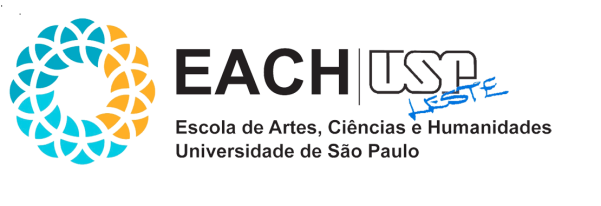 Atos Administrativos
Espécies
a)	atos normativos – que são aqueles que contêm um comando geral do Executivo, objetivando a aplicação adequada da lei;
b)	atos ordinatórios – que visam disciplinar o funcionamento da Administração e a conduta funcional de seus agentes;
c)	atos negociais – são os que contêm uma declaração de vontade da Administração que coincide com a pretensão do administrado;
d)	atos enunciativos – são os que enunciam uma situação existente sem manifestação de vontade da Administração;
e) atos punitivos – são os que contêm uma sanção imposta pela Administração àqueles que infringem disposições legais, regulamentares ou ordinatórias dos bens ou serviços públicos.
Histórico
Conceito
Requisitos
Perfeição, validade e eficácia
Atributos
Classificação
Espécies
Mérito
Discricionariedade
Controle judicial  
Extinção e reaproveitamento dos atos administrativos
Invalidade  do ato administrativo
Atos Administrativos
ATOS NORMATIVOS	
	1 - Decretos
É a forma pela qual são expedidos atos administrativos de competência privativa do chefe do Executivo. O decreto decorre do poder regulamentar da Administração Pública, visa a explicar como a lei deve ser aplicada, facilitando a sua execução. Também pode estabelecer situações novas dentro da competência do Poder Executivo e respeitando a normatividade da lei. Exemplo: poder de expedir atos que regulamentam uma lei, a forma pela qual o regulamento é baixado é o decreto.
	 2 - Regimentos
São atos administrativos destinados ao estabelecimento de regras de funcionamento para os órgãos públicos, sendo dirigidos apenas a quem deve executar o serviço ou realizar uma atividade funcional. Assim, temos o Regimento Interno da Câmara de Deputados, do Supremo Tribunal Federal etc.
 
	3 -  Resoluções
São atos administrativos normativos expedidos pelo alto escalão do Poder Executivo (excluído o chefe do Poder Executivo pois este expede exclusivamente decretos), por órgãos legislativos, colegiados administrativos, presidentes de tribunais, entre outros.
Histórico
Conceito
Requisitos
Perfeição, validade e eficácia
Atributos
Classificação
Espécies
Mérito
Discricionariedade
Controle judicial  
Extinção e reaproveitamento dos atos administrativos
Invalidade  do ato administrativo
Atos Administrativos
4 - Deliberações
São atos administrativos de cunho normativo ou decisório oriundos de órgãos colegiados. Se normativas, apresentam-se como atos gerais; se decisórias, como individuais. A deliberação normativa é sempre superior às decisórias se confrontadas, podendo ser revogada ou modificada apenas por outra da mesma categoria.
 
	5 - Instruções normativas
São atos administrativos oriundos dos Ministérios de Estado e outros órgãos superiores que visam a estabelecer critérios de execução de leis, decretos e outros atos normativos.
 
	6- Parecer normativo
Os pareceres são manifestações de órgãos técnicos sobre questões que lhes são apresentadas. Podem ter caráter opinativo – o que não vincula à Administração – ou impositivo – o que vincula os órgãos inferiores à autoridade que o emitiu.
Parecer normativo é aquele que, ao ser aprovado pela autoridade competente, é convertido em norma de procedimento interno, tornando-se impositivo e vinculante para todos os órgãos
Histórico
Conceito
Requisitos
Perfeição, validade e eficácia
Atributos
Classificação
Espécies
Mérito
Discricionariedade
Controle judicial  
Extinção e reaproveitamento dos atos administrativos
Invalidade  do ato administrativo
Atos Administrativos
ATOS ORDINATÓRIOS
	1- Instruções
São ordens escritas e gerais a respeito do modo e forma de execução de determinado serviço público, expedida pelo superior hierárquico com o escopo de orientar os subalternos no desempenho das atribuições que lhes estão afetas e assegurar a unidade de ação no organismo administrativo 
	2- Circulares
Circular é a fórmula pela qual autoridades superiores transmitem determinações uniformes a toda uma classe de funcionários a elas subordinados. São expedidas pelos chefes de repartições ou encarregados de serviços ou pelos Ministros e secretários, mediante instruções. Circulam nas repartições ou são remetidas aos interessados
	3- Avisos
Aviso é o instrumento pelo qual os Ministros ou secretários de Governo dirigem-se uns aos outros comunicando fatos ou dando informações. Também é usado quando os Ministros ou secretários de Governo se dirigem a altas autoridades a eles não subordinadas, por estarem sujeitas a outros Ministérios ou Secretarias.
Histórico
Conceito
Requisitos
Perfeição, validade e eficácia
Atributos
Classificação
Espécies
Mérito
Discricionariedade
Controle judicial  
Extinção e reaproveitamento dos atos administrativos
Invalidade  do ato administrativo
Atos Administrativos
4- Portarias
É a forma pela qual a autoridade inferior ao chefe do Executivo disciplina normas gerais, relativas à conduta de seus subordinados.
Portaria é um instrumento pelo qual Ministros ou secretários de Governo fazem nomeações para cargos de secundária importância, ou concedem licenças aos funcionários, ou aplicam penas disciplinares. É ainda, usada para baixar instruções aos cidadãos em geral ou a particulares diretamente interessados, conforme o assunto em foco, dando-lhes conhecimento do procedimento a seguir em casos especificados, nos termos da lei. É publicada na porta da repartição, ou na repartição do expediente do Governo, bem como em órgão de divulgação dos atos oficiais (Mello, 2007, p. 555-52).
	 5-  Ordens de serviço
É o comando administrativo em que se determina a quem está destinada a realização de dada atividade. Exemplo: ordem de serviço para cortar grama.
	 6- Ofícios
É a forma pela qual são expedidas as comunicações administrativas entre autoridades ou entre autoridades e particulares.
	 7- Despachos
É a manifestação firmada pela autoridade em requerimento, processo, expedientes ou outros papéis administrativos. É a forma pela qual se efetiva uma decisão.
O despacho normativo é a forma pela qual são exarados documentos em casos concretos com abrangência a todos os casos análogos.
Histórico
Conceito
Requisitos
Perfeição, validade e eficácia
Atributos
Classificação
Espécies
Mérito
Discricionariedade
Controle judicial  
Extinção e reaproveitamento dos atos administrativos
Invalidade  do ato administrativo
Atos Administrativos
ATOS NEGOCIAIS
	1- Licença
É o ato administrativo unilateral, vinculado, pelo qual o Poder Público faculta o exercício de dada atividade material. Com efeito, sendo um ato vinculado à pessoa requerente, preenchidos os requisitos, tem direito a ela. Exemplo: a licença para construir e a ambiental.
	2- Autorização
É o ato administrativo unilateral, discricionário, pelo qual o Poder Público faculta a alguém, em caráter precário, a exploração ou uso de uma dada atividade material. Exemplo: autorização para colocar um carrinho de sanduíche na praça pública quando ocorrer algum evento transitório neste local (shows, comícios, apresentação de orquestra etc.).
	3- Permissão
É o ato administrativo bilateral, discricionário, pelo qual o Poder Público faculta a alguém o uso de um bem público ou a responsabilidade pela prestação de um serviço público. Exemplo: Permissão de exploração de serviço de táxi, ou ainda, permissão de uso de espaço em uma praça para colocar uma banca de revistas.
Histórico
Conceito
Requisitos
Perfeição, validade e eficácia
Atributos
Classificação
Espécies
Mérito
Discricionariedade
Controle judicial  
Extinção e reaproveitamento dos atos administrativos
Invalidade  do ato administrativo
Atos Administrativos
4- Concessão
É o contrato administrativo pelo qual o Poder Público, em caráter não precário, faculta a alguém o uso de um bem público, a responsabilidade pela prestação de um serviço público ou a realização de uma obra pública, mediante o deferimento da sua exploração. Exemplo: concessão de área municipal a empresa privada que instalará ali uma Casa de Cultura; concessão a empresa privada para exploração de transporte rodoviário intermunicipal ou interestadual; concessão de rodovia não pavimentada, para que a concessionária pavimente e recupere seus investimentos através de cobrança de pedágios.    
	5- Aprovação
Aprovação é o ato administrativo unilateral discricionário pelo qual o Poder Público manifesta a sua concordância com ato jurídico já praticado, ou ainda a ser praticado. É uma manifestação anterior ou posterior ao ato. Pode ser prévia ou a priori (quando ocorrer antes do ato ser praticado) e posterior ou a posteriori.
Histórico
Conceito
Requisitos
Perfeição, validade e eficácia
Atributos
Classificação
Espécies
Mérito
Discricionariedade
Controle judicial  
Extinção e reaproveitamento dos atos administrativos
Invalidade  do ato administrativo
Atos Administrativos
6- Admissão
É o ato administrativo unilateral vinculado, pelo qual o poder público faculta a alguém o ingresso em algum estabelecimento governamental para fins de recebimento de um serviço público.
	 7- Visto
Visto é o ato administrativo unilateral de controle de outro ato jurídico, pelo qual se afirma sua legitimidade formal. É o aposto pelo chefe da seção em requerimento de funcionário dirigido ao diretor, pelo qual o declara formalmente em termos legais. Mas, com isso, não examina o conteúdo da pretensão, mesmo sob o aspecto da legalidade – isto é, se tem direito, ou não, ao que pleiteia. 
	 8- Homologação/ratificação
É o ato administrativo unilateral vinculado, pelo qual o Poder Público manifesta sua concordância com a legalidade de ato jurídico já praticado. É um ato vinculado, e a posteriori, pois controla a realidade do ato. Difere da aprovação por ser um ato vinculado (a aprovação é discricionária) e ocorrer depois do ato praticado (a aprovação pode ser antes e depois). 
Para os autores que entendem que a homologação é um ato discricionário, a única diferença da aprovação estaria no momento do seu surgimento, pois, enquanto para esta podem ser dois (prévia ou posterior), para aquela é só um (posterior).
 	9 - Convalidação
É o ato administrativo que, com efeitos retroativos, sana vício de ato antecedente de modo que garanta que este seja considerado válido desde o seu nascimento.
Histórico
Conceito
Requisitos
Perfeição, validade e eficácia
Atributos
Classificação
Espécies
Mérito
Discricionariedade
Controle judicial  
Extinção e reaproveitamento dos atos administrativos
Invalidade  do ato administrativo
Atos Administrativos
ATOS ENUNCIATIVOS
	 1- Certidões
Certidão é o ato administrativo unilateral pelo qual se fornece ao interessado documento, que merece fé, no qual se firmam a existência de fato e sua modalidade, com fundamento em verificação feita. Tem feito meramente probatório da existência de fato e sua modalidade. Como exemplos apresentam-se o contraste posto nos metais preciosos, o traslado de escritura pública, o certificado de boa conduta, o reconhecimento de firma (Mello, 2007, p. 570-71).
	 2- Atestados ou certificados
Atestado ou certificado consiste em afirmação de fato, por conhecimento pessoal ou de terceiros, informantes de confiança de quem o dê, e cuja ciência decorre da razão do ofício – como seja o de boa conduta por autoridade policial, por nada constar contra e ter esse conhecimento por ciência própria e de terceiros; o certificado de oficial de justiça de que citou o réu, afim de que compareça em juízo, para se defender em ação proposta pelo autor, e em virtude de mandado judicial (Mello, 2007, p. 591).
	 3- Parecer técnico
É a manifestação opinativa firmada por órgão consultivo especializado em questão técnica posta a seu exame
Histórico
Conceito
Requisitos
Perfeição, validade e eficácia
Atributos
Classificação
Espécies
Mérito
Discricionariedade
Controle judicial  
Extinção e reaproveitamento dos atos administrativos
Invalidade  do ato administrativo
Atos Administrativos
4- Apostila
De acordo com Oswaldo Aranha Bandeira de Mello, “Apostila é um ato jurídico pelo qual se faz anotação, em documento anterior, de fato que o completa, ou interpreta, como seja o aditamento em título de nomeação” (2007, p. 590). Exemplo: apostilamento realizado por Universidade de nova habilitação para um graduado em alguma licenciatura.
	5-  Alvará
É a forma pela qual são expedidas as licenças e as autorizações. Exemplo: alvará de construção.
	6- Votos em Órgãos Colegiados
É a emissão de decisão sobre um processo administrativo ou mesmo um processo comum, onde cada componente do Conselho, do Colegiado, da Câmara ou da Comissão expede seu voto para fins de motivação do ato. Exemplo: voto expedido no âmbito do Conselho Nacional de Educação pelo Relator de um Processo Administrativo para abertura de Curso de Medicina ou Direito. 
	7- Informações
Ato que exara alguma informação institucional de caráter público. Exemplo: Informativos do STF ou STJ.
Histórico
Conceito
Requisitos
Perfeição, validade e eficácia
Atributos
Classificação
Espécies
Mérito
Discricionariedade
Controle judicial  
Extinção e reaproveitamento dos atos administrativos
Invalidade  do ato administrativo
Atos Administrativos
ATOS PUNITIVOS
	 1- Multa administrativa
Multa administrativa é o pagamento pecuniário a que se sujeita alguém em consequência da infração cometida. Ela pode ter caráter coercitivo ou de reparação civil. Se coercitiva, visa a forçar, ante a intimidação da sua aplicação, torne o infrator a desobedecer às determinações ordenatórias de serviço ou legais. É o caso da multa fiscal por sonegação de imposto, que, no mínimo, corresponde ao valor deste, e, portanto, importa sujeitá-la, ao menos, ao pagamento em dobro. 
	 2- Suspensão ou interdição do exercício de atividade
Suspensão ou interdição do exercício de atividade é a penalidade corretiva ou expulsiva pela qual se afasta servidor público do desempenho do seu cargo, ou particular da sua profissão ou indústria, ou se lhes veda seu exercício. A primeira consiste em afastamento provisório, enquanto a segunda em afastamento definitivo (Mello, 2007, p. 572).
 	3- Confisco e destruição de bens
Confisco e destruição de bens é a penalidade preventiva pela qual a própria Administração Pública apreende e inutiliza alimentos estragados e nocivos à saúde, plantas e animais atacados de males contagiosos, que podem prejudicar a agricultura ou pecuária, ou instrumentos e materiais de uso perigoso e proibido, e os inutiliza. A destruição pressupõe o confisco. Mas a recíproca tal não exige
Histórico
Conceito
Requisitos
Perfeição, validade e eficácia
Atributos
Classificação
Espécies
Mérito
Discricionariedade
Controle judicial  
Extinção e reaproveitamento dos atos administrativos
Invalidade  do ato administrativo
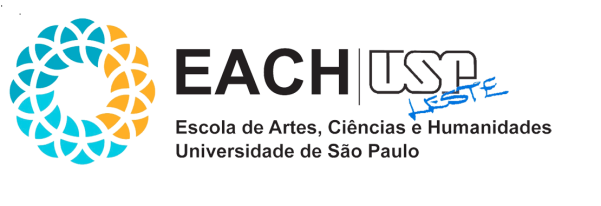 Atos Administrativos
Mérito do ato administrativo é perceptível todas as vezes que a Administração decidir ou atuar, fazendo uma análise valorativa interna das consequências ou vantagens do ato que está para ser praticado.
Como o mérito é o âmbito de liberdade de opção dado pela lei ao administrador, pode-se perceber que o administrador tem liberdade dentro de um campo (a lei dá limites para praticar o ato); logo, fora desses limites, o Judiciário pode examinar o ato administrativo discricionário, porque está fora do campo de escolha do administrador. 
Exemplo: na dotação orçamentária estabelece-se que determinada verba será destinada a creches, escolas ou asilos. O prefeito escolhe a escola, o Judiciário não pode analisar se a escolha foi a mais adequada, porque a lei deu essa possibilidade ao administrador. 
Contudo, se houver uma hipótese em que o administrador escolha uma alternativa que está fora do ato administrativo, do mérito, ele recairá em arbitrariedade ou excesso de poder, o que deve ser combatido pelo Poder Judiciário.
Histórico
Conceito
Requisitos
Perfeição, validade e eficácia
Atributos
Classificação
Espécies
Mérito
Discricionariedade
Controle judicial  
Extinção e reaproveitamento dos atos administrativos
Invalidade do ato administrativo
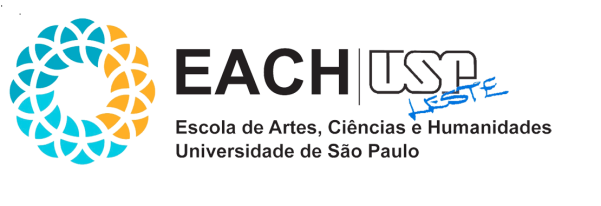 Atos Administrativos
Os conceitos geradores da discricionariedade administrativa são aqueles que geram mais de uma interpretação para praticar o ato. 
Porém, alguns autores modernos afirmam que não existe essa discricionariedade, por existirem alguns “aspectos vinculados do ato administrativo discricionário”, ou seja, um ato administrativo discricionário não admite a discricionariedade em todos os seus aspectos, devido ao fato de que, por imperativo lógico, alguns aspectos não ensejam liberdade de opção.
Histórico
Conceito
Requisitos
Perfeição, validade e eficácia
Atributos
Classificação
Espécies
Mérito
Discricionariedade
Controle judicial  
Extinção e reaproveitamento dos atos administrativos
Invalidade do ato administrativo
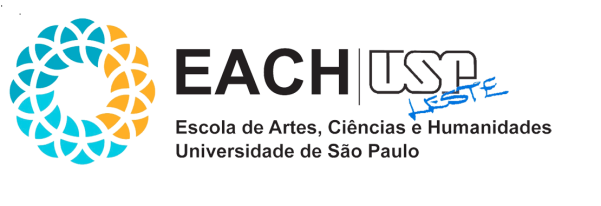 Atos Administrativos
Se fosse a discricionariedade o exercício de uma liberdade administrativa outorgada sem limites, uma vez deferida pela ordem jurídica ao administrador, descabido seria imaginar que os atos administrativos praticados no exercício desse poder pudessem ser submetidos a qualquer forma de controle judicial. 
De fato, se o administrador tivesse liberdade ilimitada de ação, todo e qualquer ato que viesse a praticar no exercício desse poder seria adequado à lei e, por conseguinte, válido.
Assim, os atos discricionários podem ser revistos. Mas há limites !

De fato, a função jurisdicional apenas pode rever o que se define como inválido ou ilegal. Se a ação administrativa discricionária se afirma dentro de um conjunto de alternativas a priori tidas como válidas, não há como se possa pretender seja revista a alternativa escolhida livremente pelo administrador, em estrita consonância com a lei. Afinal, ela é válida, por definição.
Histórico
Conceito
Requisitos
Perfeição, validade e eficácia
Atributos
Classificação
Espécies
Mérito
Discricionariedade
Controle judicial  
Extinção e reaproveitamento dos atos administrativos
Invalidade do ato administrativo
Atos Administrativos
Não se admite ao juiz o exame do mérito de um ato administrativo. A ele sempre se admitirá a revisão daquilo que for realizado de forma inválida, ou contrária à lei, no exercício de uma competência administrativa, seja ela vinculada ou discricionária. 
POR OUTRO LADO, quando o agente administrativo, ignorando as alternativas que integram o mérito da sua ação discricionária, segue caminho em que ultrapassa os limites que a lei lhe impõe, abusa de seus poderes legais e age em desconformidade com a ordem jurídica, e em decorrência disso passa a atuar não mais com discricionariedade, mas com arbitrariedade, seus atos serão qualificados por um evidente abuso de poder e, por conseguinte, por manifesta e induvidosa invalidade.
Histórico
Conceito
Requisitos
Perfeição, validade e eficácia
Atributos
Classificação
Espécies
Mérito
Discricionariedade
Controle judicial  
Extinção e reaproveitamento dos atos administrativos
Invalidade do ato administrativo
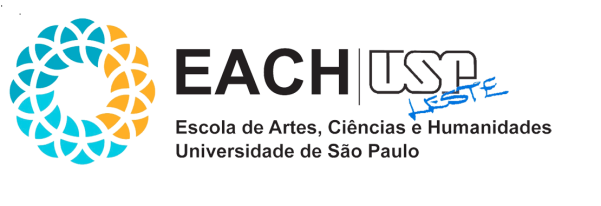 Atos Administrativos
EXTINÇÃO DOS ATOS ADMINISTRATIVOS

	1- Cumprimento de seus efeitos
Todo ato administrativo tem certos efeitos que são a sua razão de ser; cumprindo-os, ele perde essa razão. Exemplo: a polícia recebe um comando para apreender objetos contrabandeados, após a apreensão, esgota-se o ato administrativo.
Pode-se visualizar três razões pelas quais os atos administrativos têm seus efeitos exauridos:
a)	esgotamento do conteúdo jurídico (ex.: gozo de férias de um funcionário);
b)	execução material (ex.: a ordem, executada, de demolição de um prédio);
c)	implemento de condição resolutiva ou termo final (ex.: expedição de outorga de água para alguns produtores rurais, desde que no mês de setembro/outubro o índice pluviométrico atinja níveis acima do normal) (2004, p. 408).

	 2- Desaparecimento do sujeito ou do objeto do ato
Há certos atos administrativos que se dirigem ao sujeito; se ele desaparece, o mesmo ocorre com o ato administrativo. Exemplo: o funcionário que havia sido nomeado morre ou o objeto perece posteriormente.
Histórico
Conceito
Requisitos
Perfeição, validade e eficácia
Atributos
Classificação
Espécies
Mérito
Discricionariedade
Controle judicial  
Extinção e reaproveitamento dos atos administrativos
Invalidade do ato administrativo
Atos Administrativos
Histórico
Conceito
Requisitos
Perfeição, validade e eficácia
Atributos
Classificação
Espécies
Mérito
Discricionariedade
Controle judicial  
Extinção e reaproveitamento dos atos administrativos
Invalidade do ato administrativo
3- Retirada
É a extinção do ato administrativo em decorrência da edição de outro ato jurídico que o elimina, ou faz com que ele perca a sua razão de existir.
 	4- Revogação
É a extração do ato administrativo em decorrência da sua inconveniência ou inoportunidade aos interesses públicos. Só se processa pela via administrativa, já que o Judiciário não pode analisar o mérito do ato, cabendo a ele só a anulação. 
Súmula 473 do STF: “A administração pode anular seus próprios atos, quando eivados de vícios que os tornam ilegais, porque deles não se originam direitos; ou revogá-los, por motivo de conveniência ou oportunidade, respeitados os direitos adquiridos, e ressalvada, em todos os casos, a apreciação judicial”.
Só a Administração pode revogar seus atos administrativos
Atos Administrativos
5- Cassação
É a retirada do ato administrativo em decorrência de o beneficiário ter descumprido condição tida por indispensável para a manutenção do ato. O beneficiário dos atos administrativos desatende os requisitos. Exemplo: hotel que se transforma em casa de tolerância terá cassada a sua licença. Estabelecimentos alimentícios que não cumprem as normas de higiene terão cassadas as suas licenças.
	6 -  Caducidade
É a retirada do ato administrativo em decorrência de terem sobrevindo normas superiores que tornam incompatível a manutenção de ato administrativo anteriormente praticado com a nova realidade jurídica. Exemplo: extinção de um alvará de funcionamento de jogos de azar pelo fato de lei nova os considerar fato ilícito e punível com pena.
	7 -Contraposição ou derrubada
É a retirada do ato administrativo em decorrência da edição de outro ato jurídico, fundado em competência diversa da do primeiro, mas que acaba projetando efeitos antagônicos ao deste e por isso o elimina do mundo jurídico. Exemplo: exoneração do servidor em relação ao ato de sua nomeação. A exoneração não tem por objetivo rever a nomeação; ela só barra os efeitos da nomeação.
Histórico
Conceito
Requisitos
Perfeição, validade e eficácia
Atributos
Classificação
Espécies
Mérito
Discricionariedade
Controle judicial  
Extinção e reaproveitamento dos atos administrativos
Invalidade do ato administrativo
Atos Administrativos
8 - Renúncia
É a extinção do ato administrativo eficaz em decorrência do fato de seu beneficiário não mais desejar a continuidade dos seus efeitos, ou seja, é forma de extinção de um ato administrativo que traz benefícios a alguém, mas esse alguém não quer mais os benefícios, a eles renunciando. Exemplo: particular renuncia à permissão de uso.
	9 -Recusa
É a extinção do ato administrativo ineficaz em decorrência do fato de seu futuro beneficiário não manifestar concordância indispensável para a projeção de seus efeitos, ou seja, o beneficiário não deseja a projeção de seus efeitos. O ato administrativo foi praticado, mas ainda não projetou efeitos porque exige a concordância que não é dada; ao contrário, há a recusa. Exemplo: o governador nomeia um funcionário para ocupar o cargo de secretário de Agricultura, o qual não quer, e recusa a indicação
Histórico
Conceito
Requisitos
Perfeição, validade e eficácia
Atributos
Classificação
Espécies
Mérito
Discricionariedade
Controle judicial  
Extinção e reaproveitamento dos atos administrativos
Invalidade do ato administrativo
Atos Administrativos
EXTINÇÃO DECORRENTE DE MOTIVOS INTERNOS DO ATO
	1 - Anulação
Decorre da sua invalidade. O ato administrativo é inválido, e por força disso temos um ato que o extermina. Pode ser por via administrativa ou jurídica.
Na via jurídica ocorre quando alguém ingressa em juízo com a ação para anular o ato administrativo. Na via administrativa, a própria administração, reconhecendo a ilegalidade do ato, anula-o, utilizando-se do princípio da autotutela dos atos administrativos, ou seja, se a Administração detecta o ato administrativo ilegal, inoportuno ou inconveniente, ela deve exterminá-lo, anulá-lo. Pode ocorrer de ofício ou por provocação de terceiros.
	2- Nulidade 
Na Teoria Geral do Direito, existem atos nulos e anuláveis, mas no plano do Direito Administrativo a diferença não persiste; ela se coloca em face da possibilidade de convalidação ou não do ato administrativo viciado. Para parte da doutrina, se puder ser convalidado é anulável; se não puder, ele é nulo. Para outra parte, o ato só será anulável, pois, se for convalidado, qualquer vício dele resultante restaria sanado.
Histórico
Conceito
Requisitos
Perfeição, validade e eficácia
Atributos
Classificação
Espécies
Mérito
Discricionariedade
Controle judicial  
Extinção e reaproveitamento dos atos administrativos
Invalidade do ato administrativo
Atos Administrativos
3-  Inexistência 
A diferença entre o ato nulo e o inexistente é que o primeiro existe, mas em desacordo com a lei e traz consequências jurídicas, devendo ser anulado para deixar de existir. Já o inexistente é ignorado, pois não existe.
Súmula n. 346: “A administração pública pode declarar a nulidade dos seus próprios atos”.
Histórico
Conceito
Requisitos
Perfeição, validade e eficácia
Atributos
Classificação
Espécies
Mérito
Discricionariedade
Controle judicial  
Extinção e reaproveitamento dos atos administrativos
Invalidade do ato administrativo
Atos Administrativos
REAPROVEITAMENTO DOS ATOS ADMINISTRATIVOS

	 Ato convalidável 

Há certos atos que são viciados, mas podem ser corrigidos; a correção é a Convalidação. 
A convalidação é um ato exarado pela Administração Pública, que se refere expressamente ao ato de convalidar para suprir seus defeitos e resguardar os efeitos por ele produzidos.

Os meios de convalidação são: 
a) a ratificação (refazimento do ato); 
b) a confirmação (concordância com os efeitos já produzidos e aceitação do ato); 
c) o saneamento  (suprir falhas)
Histórico
Conceito
Requisitos
Perfeição, validade e eficácia
Atributos
Classificação
Espécies
Mérito
Discricionariedade
Controle judicial  
Extinção e reaproveitamento dos atos administrativos
Invalidade do ato administrativo
Atos Administrativos
A convalidação pode ocorrer de três formas: 
	1ª) pela própria autoridade que praticou o ato administrativo; 
	2ª) por uma autoridade superior à que praticou o ato administrativo;
	3ª) por um terceiro.
É necessário observar que, para os autores que entendem existirem somente atos nulos, a convalidação nunca irá aparecer para sanar alguma irregularidade. 
Nas orientações de Weida Zancaner ZANCANER, Weida (Da Convalidação e da Invalidação dos Atos Administrativos. 2. ed. São Paulo: Malheiros. p. 65-66)  e Maria Sylvia Zanella Di Pietro (Direito Administrativo. 25. ed. São Paulo: Atlas. 2012; p. 253-254) não há discricionariedade na convalidação, pois, uma vez preenchidos os requisitos legais para os atos serem convalidados, principalmente quando não acarretem lesão ao interesse público, nem prejuízo a terceiros, nos termos do art. 55 da Lei n. 9.784/1999, em relação ao Governo Federal, e por analogia, em relação às Administrações Públicas Estaduais, Distritais e Municipais, deverão ser convalidados os atos, salvo apenas no caso de ato discricionário praticado por autoridade incompetente.
Histórico
Conceito
Requisitos
Perfeição, validade e eficácia
Atributos
Classificação
Espécies
Mérito
Discricionariedade
Controle judicial  
Extinção e reaproveitamento dos atos administrativos
Invalidade do ato administrativo
Atos Administrativos
Segundo o art. 55 da Lei de Processo Administrativo Federal (Lei n. 9.784/1999): 
“Em decisão na qual se evidencie não acarretarem lesão ao interesse público nem prejuízo a terceiros, os atos que apresentarem defeitos sanáveis poderão ser convalidados pela própria Administração”. Essa mesma normativa impõe ainda o dever de motivar os atos administrativos no seu art. 50, para resguardar uma possível contestação, quando se trate de atos de anulação, revogação, suspensão e de convalidação, de forma que o Poder Público na sua atuação possa analisar os fatos e os fundamentos jurídicos que fizeram originar esses atos administrativos, e atuar de forma justa e resolutiva.  

Art. 50. Os atos administrativos deverão ser motivados, com indicação dos fatos e dos fundamentos jurídicos, quando: (...)     
VIII - importem anulação, revogação, suspensão ou convalidação de ato administrativo.
Histórico
Conceito
Requisitos
Perfeição, validade e eficácia
Atributos
Classificação
Espécies
Mérito
Discricionariedade
Controle judicial  
Extinção e reaproveitamento dos atos administrativos
Invalidade do ato administrativo
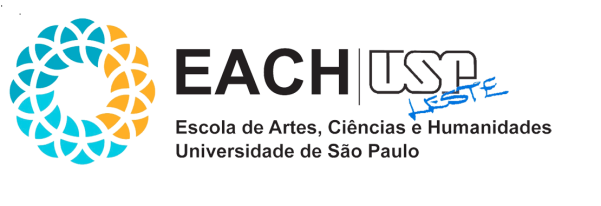 Atos Administrativos
Invalidade do ato administrativo

Quando, de fato, não há a possibilidade de convalidar o ato administrativo.


Por vezes, há necessidade de indenizar o particular se os efeitos do ato que veio a ser anulado prejudicar terceiro, sem a responsabilidade ou participação deste
Histórico
Conceito
Requisitos
Perfeição, validade e eficácia
Atributos
Classificação
Espécies
Mérito
Discricionariedade
Controle judicial  
Extinção e reaproveitamento dos atos administrativos
Invalidade do ato administrativo
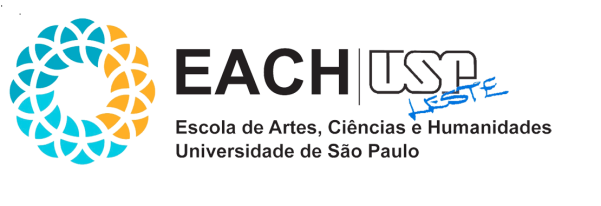 Bibliografia
Obrigatória:

MELLO, Celso Antônio Bandeira de. A Noção Jurídica de Interesse Público. Grandes Temas de Direito Administrativo. São Paulo: Malheiros, 2010.
Santos, M. W; Queiroz, J. E. L.; Cardozo, J. E. M. Direito Administrativo. Serie Universitária. Rio de Janeiro: Forense, 2015.
SUNDFELD, Carlos Ari. Fundamentos do Direito Público. 3 ed. São Paulo: Malheiros, 1998.
Santana, J. L. Apostila (I) de Direito Administrativo.  Atualizada. Aracaju: Universidade Federal de Sergipe, 2016.
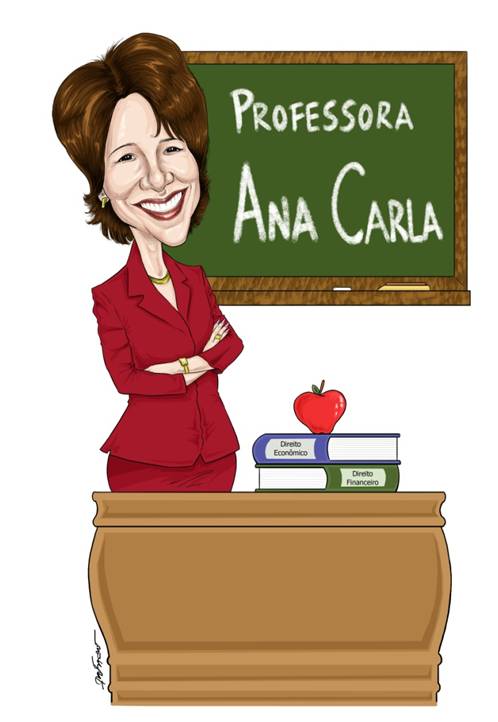 OBRIGADA!



acb@usp.br
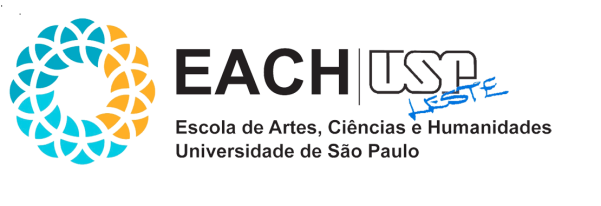